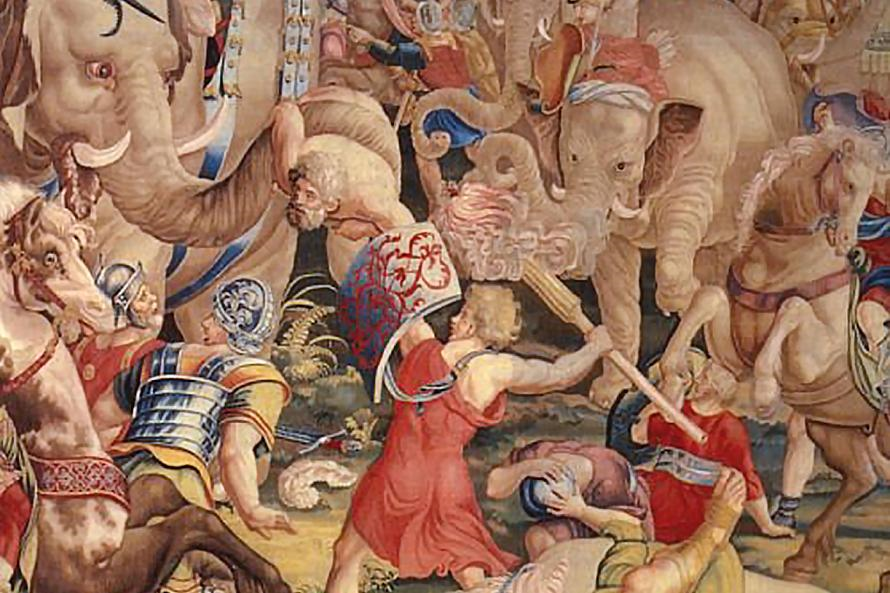 Púnske vojny
Mgr. Lenka Lenková
6. ročník – dejepis
ZŠ Sačurov
264 -146 pr. Kr.
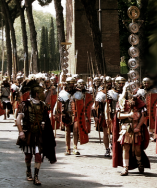 Prečo „púnske“?
Pretože Rimania nazývali obyvateľov Kartága Poeni, Puni
PÚNI – pochádzali z Fenície. Na severnom pobreží Afriky si vytvorili ríšu – hl. mesto = KARTÁGO
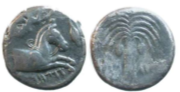 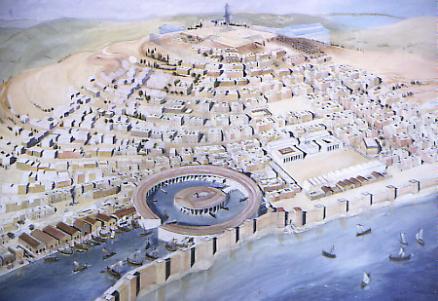 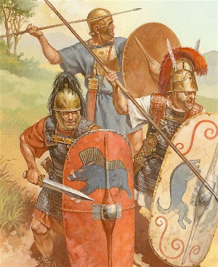 KARTÁGO - rekonšturkcia
Kartágo a Rím súperili o nadvládu
 a kontrolu nad obchodom v
okolí Stredozemného mora.
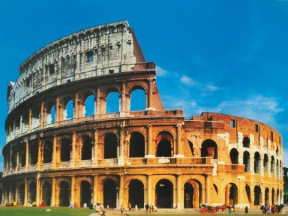 Spor vyvrcholil do
„PÚNSKYCH VOJEN“.
Príčiny púnskych vojen:
boje Rimanov a Kartágincov (Púnov) o obchod v západnom Stredomorí
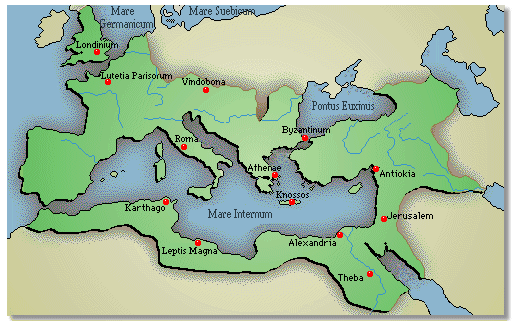 RÍMSKA
RÍŠA
KARTÁGO
1.Púnska vojna
PRÍČINA: Kartágo si vytvorilo kolónie na miestach s bohatými ložiskami cenných rúd.
Napr. v Hispánii (dnes Španielsko) – cín
Najväčším problémom bolo, že ich kolónie boli v priamom susedstve s Rímskou ríšou!
1.Púnska vojna
Rimania – prevaha na súši
Kartáginci – prevaha na mori
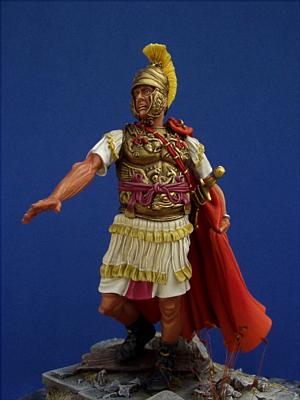 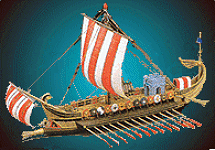 Výsledok 1. púnskej vojny:
Oslabenie Kartága
Rimania získali ostrovy:
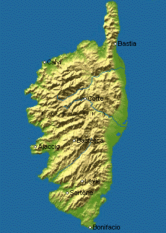 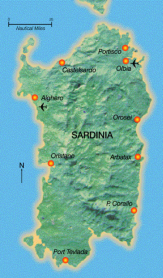 SICÍLIA
SARDÍNIA
KORZIKA
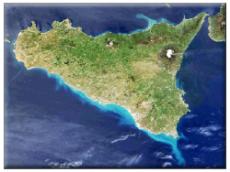 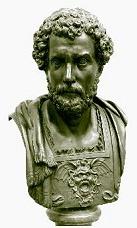 2.Púnska vojna
Začali ju Kartáginci udalosťami v SAGUTE  (spojenec Ríma). Veliteľ Kartága – HANNIBAL
porušil mierovú zmluvu a dobyl mesto.
Kartágo ho odmietlo vydať, a tak vypukla druhá vojna!
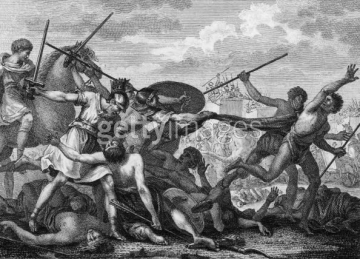 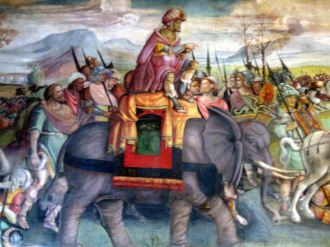 Udalosti 2. púnskej vojny
prechod Hannibala cez Alpy – dostal sa do Itálie

202 pr. Kr. – bitka pri Zame – porážka Hannibala
Hannibal v boji použil bojové slony – psychologický ťah na Rimanov
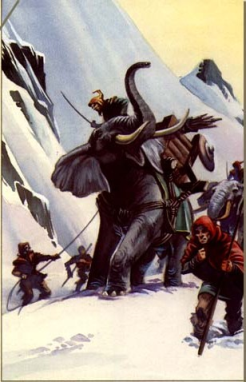 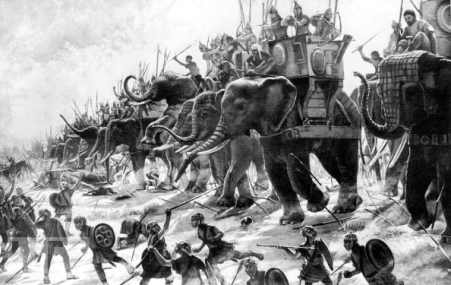 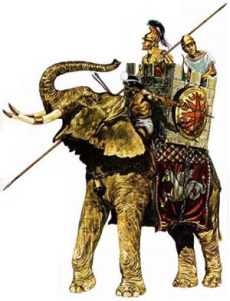 Výsledok 2. púnskej vojny:
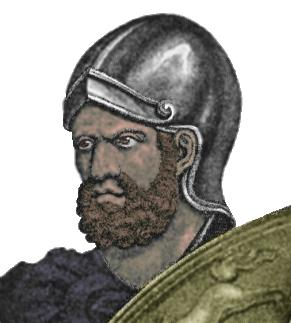 Hannibal  porazený
vo vyhnanstve spáchal samovraždu
201 pr. Kr. – uzavretý mier s tvrdými podmienkami pre Kartágo:
 stratilo loďstvo
 zaplatilo vojnové škody Ríma
 malo zakázané viesť vojny všetkého druhu – aj obranné!
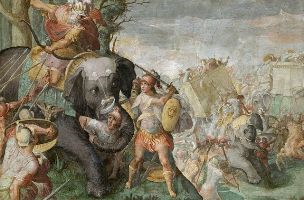 3.Púnska vojna
Bola to likvidačná vojna – Rím chcel navždy zničiť nepriateľa!
PRÍČINA: Numidský kráľ vedomý si zmluvy medzi Kartágom a Rímom, napadol územie Kartága, a to sa bránilo = porušenie zmluvy = vypuknutie vojny!
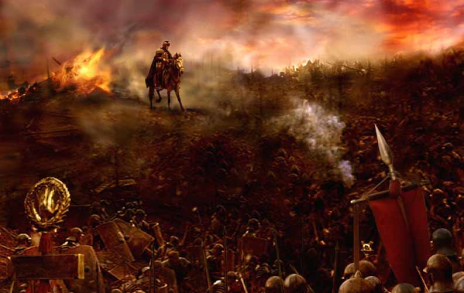 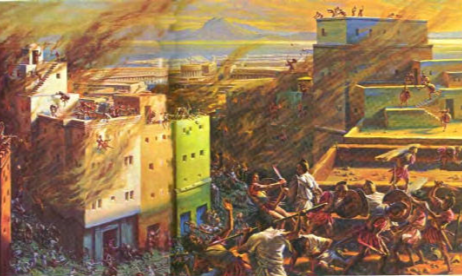 Výsledok 3. púnskej vojny
Rimania obliehali mesto 3 roky
po dobytí ho zrovnali so zemou
úz. Afriky bolo pričlenené k Rím. ríši = provincia Afrika
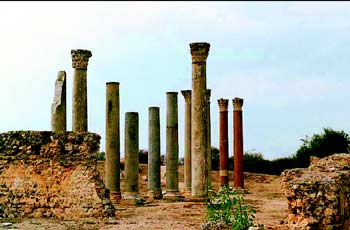 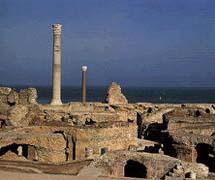 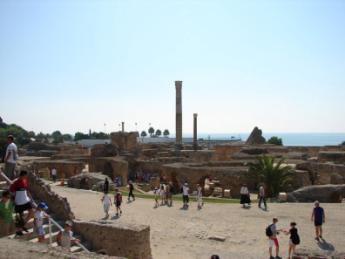 Dôsledky PÚNSKYCH VOJEN
Posilnenie Ríma – Rimania veľkú korisť v podobe zlata, striebra, pôdy, otrokov
vznik veľkostatkov – práca otrokov
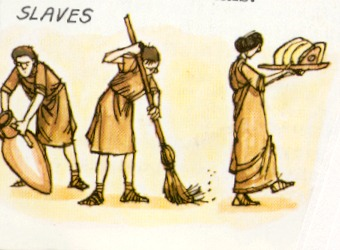 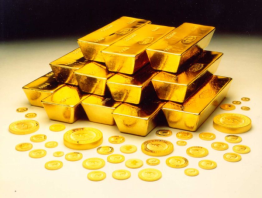 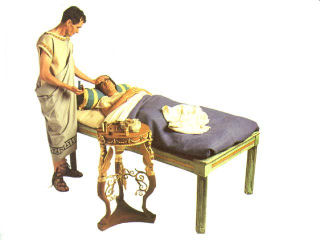 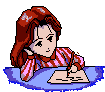 Do zošita
PÚNSKE VOJNY (246 – 146 pr. Kr.)

Boli to boje medzi Rímom a Kartágom (Púnmi) o obchod v západnom Stredomorí.
1. PÚNSKA VOJNA: 
 príčina: rozmach Kartága (až do Hispánie)
rozdelenie síl:  - Kartáginci prevaha na mori
                             - Rimania prevaha na súši
 výsledok: Rím vyhral a získal Korziku, Sardíniu, Sicíliu
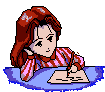 Do zošita
2. PÚNSKA VOJNA – začalo ju Kartágo –                  veliteľ Hannibal. V boji použil slony, prešiel cez Alpy.

202 pr. Kr. – bitka pri Zame = Hannibal porazený
výsledok – 201 pr. Kr. = uzavretý mier. 
Podmienky pre Kartágo: stratilo loďstvo, zaplatilo vojnové škody Ríma, zákaz vedenia vojen
Do zošita
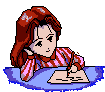 3. PÚNSKA VOJNA – likvidačná
výsledok: po dobytí Kartága ho Rimania úplne zničili – stalo sa rímskou provinciou

DÔSLEDKY PÚNSKYCH VOJEN: posilnenie Ríma + vznik veľkostatkov (práca otrokov)
Zopakujme si !
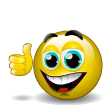 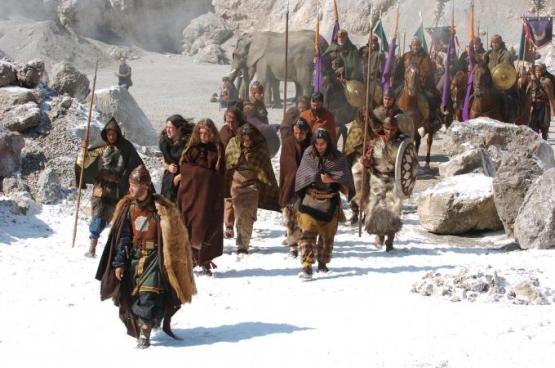 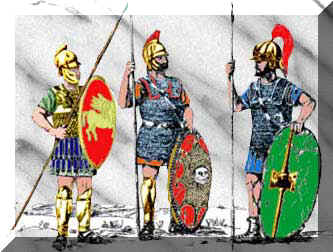 Čo bolo príčinou púnskych vojen?

 Prečo sa vojny medzi Kartágom a Rímom nazývali „púnske“?

 V ktorých rokoch prebiehali púnske vojny?

 Koľko vojen sa odohralo medzi Rimanmi a Púnmi?
boj o obchod v západnom Stredomorí

Pretože Rimania nazývali obyvateľov Kartága, Feničanov, Púni.

264 – 146 pr. Kr.


3
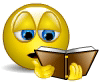 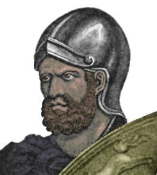 Ako sa volal tento kartáginský vojvodca?
Hannibal
Hannibal


 Sardíniu, Korziku, Sicíliu


Rimania
Kto prešiel na slonoch cez Alpy?

 Aké ostrovy získali Rimania v 1. púnskej vojne?

 Kto bol víťazom vojen?
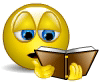 Použité zdroje:
http://sk.wikipedia.org
http://images.google.sk
učebnica: Od staroveku k stredoveku
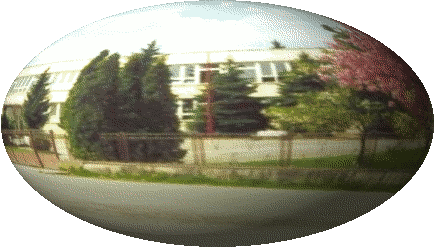 AUTOR: Mgr. Lenka Lenková
ZŠ Sačurov
www.scriptorium.wbl.sk